Молодёжный кубок мира
2023–2024
Тур 3
Сайт МКМ
http://student.chgk.info/
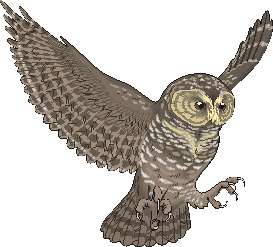 Группа ВКонтакте
https://vk.com/mkm_chgk
Оргкомитет
koord@student.chgk.info
Блок 1
Редактор: Дмитрий Балашов (Тольятти)

Редактор блока благодарит за тестирование и ценные замечания Андрея Хромова, Александра Мищенко,   команды «Монооксид дигидрогена», «Как угодно»,  «Золотые мандарины» и «Бермуды».
Вопрос 1
1
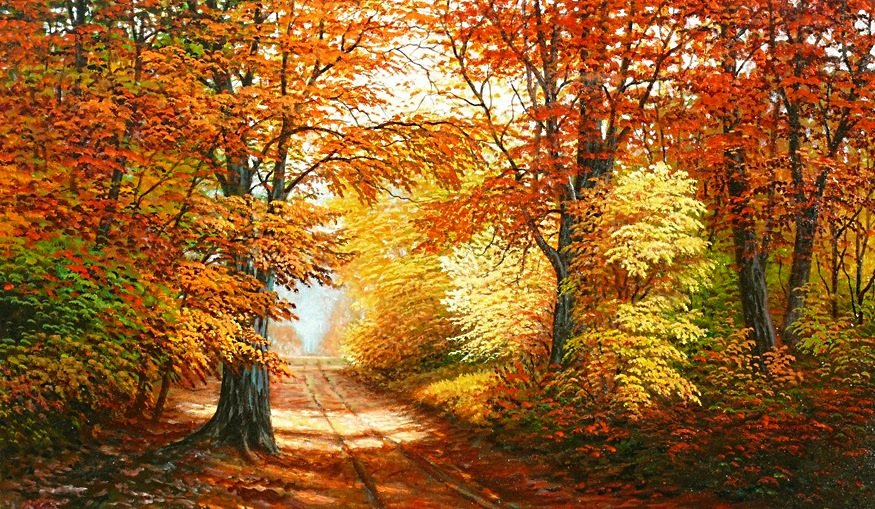 Ответ: листья
Вопрос 2
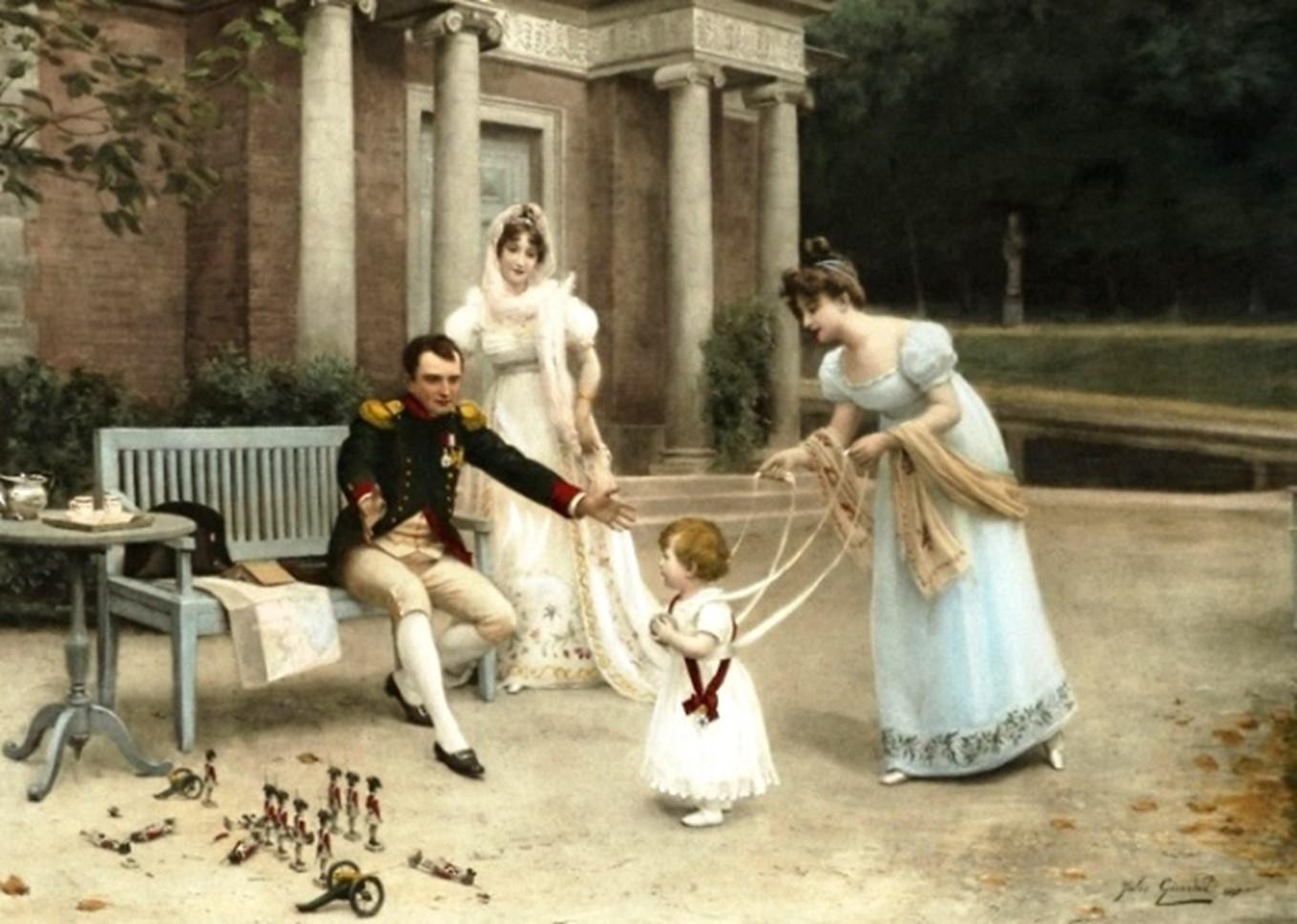 2
Ответ: Стойкий оловянный солдатик
Вопрос 3
3
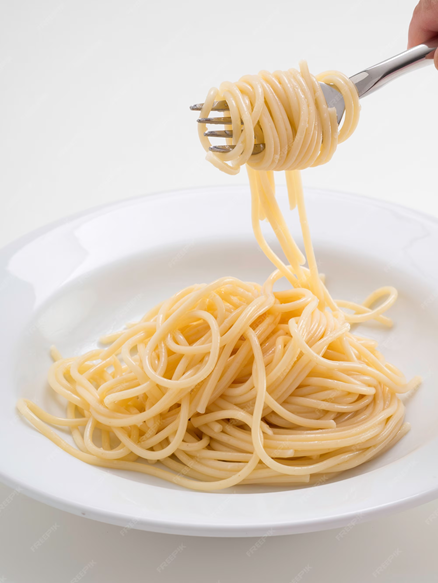 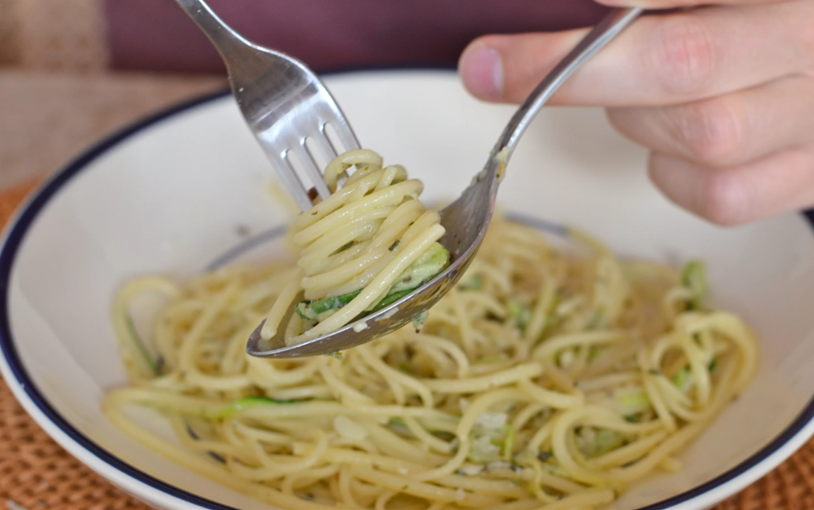 Ответ: 
1. Италия. 2. Паста.
Вопрос 4
4
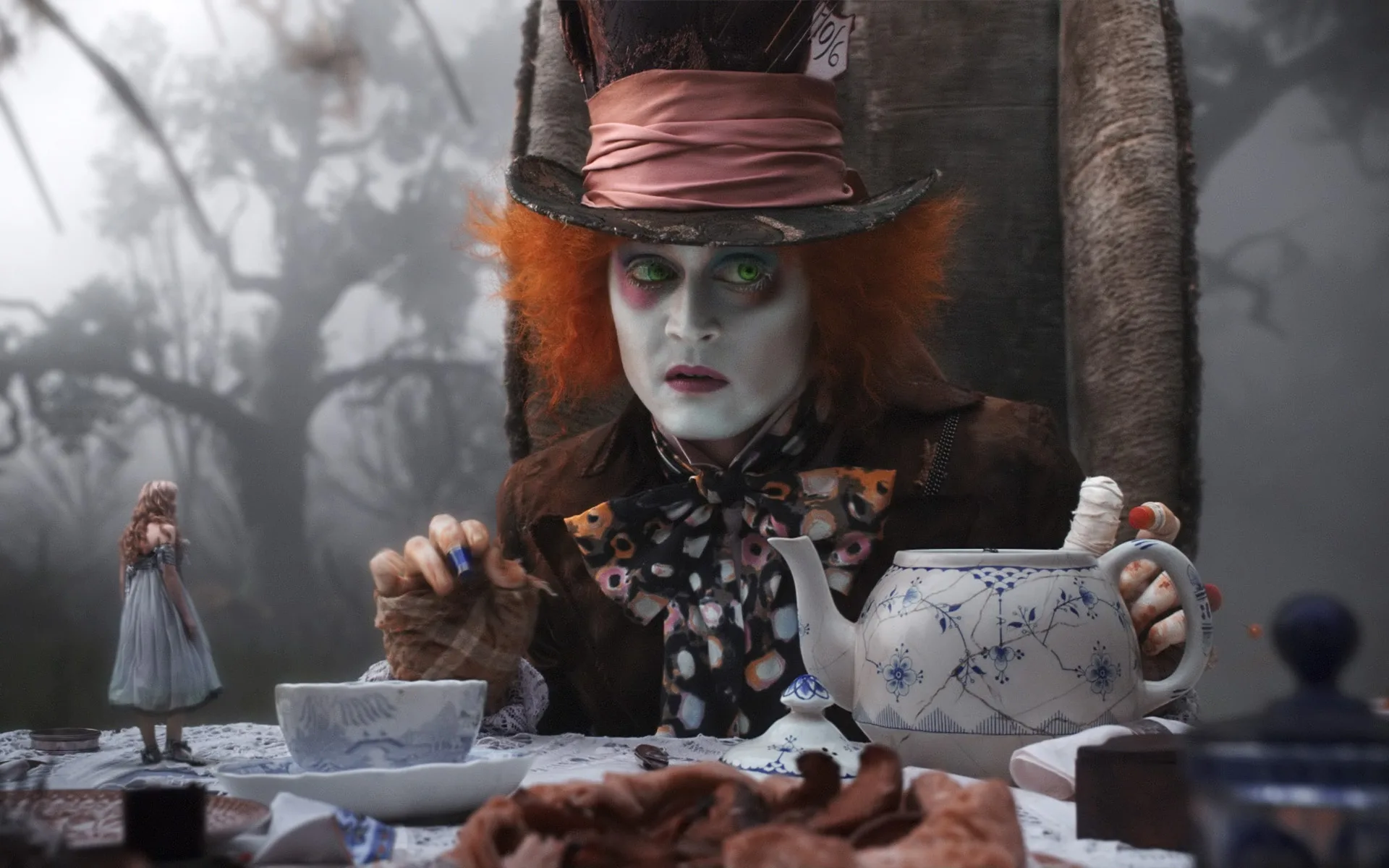 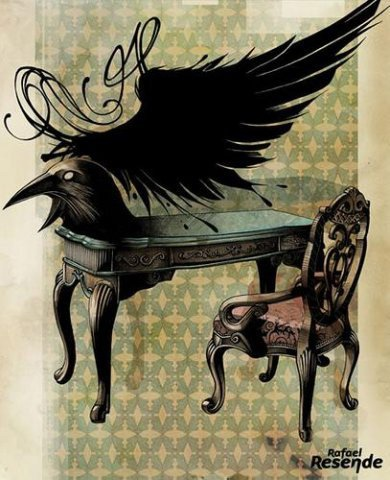 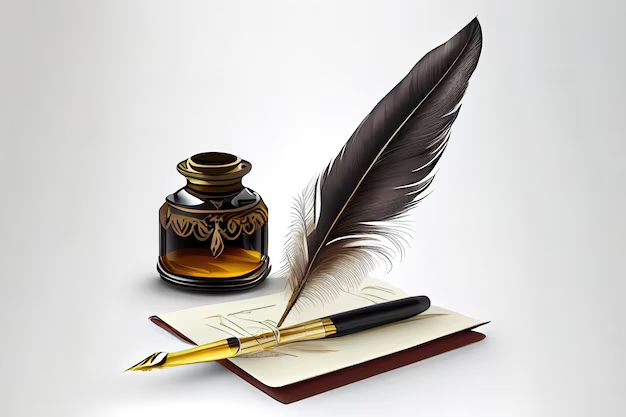 Ответ: перья, чернила
Вопрос 5
5
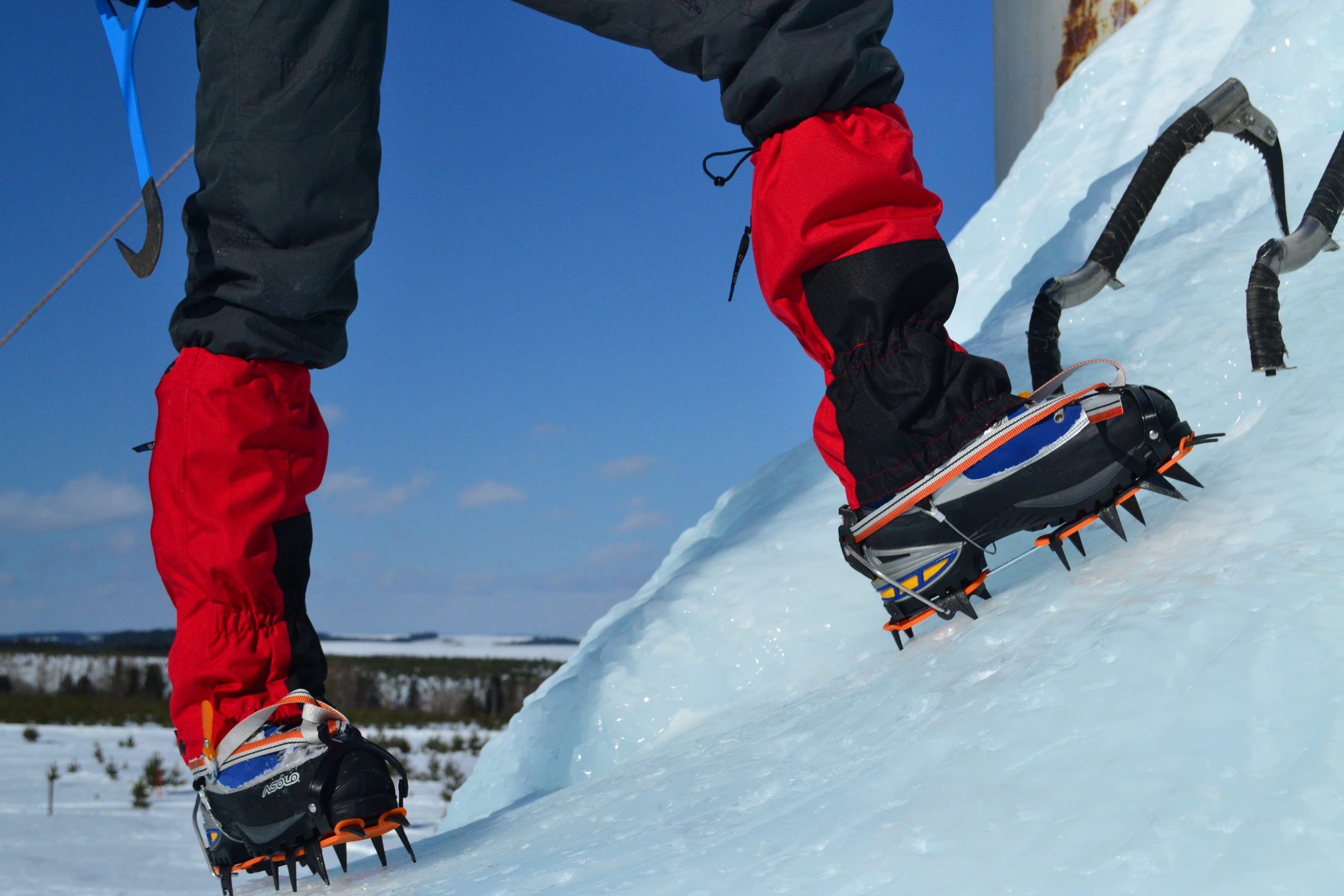 Ответ: 
кошки
Вопрос 6
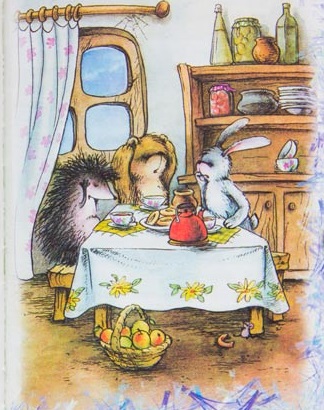 6
Ответ:
три, три
Вопрос 7
7
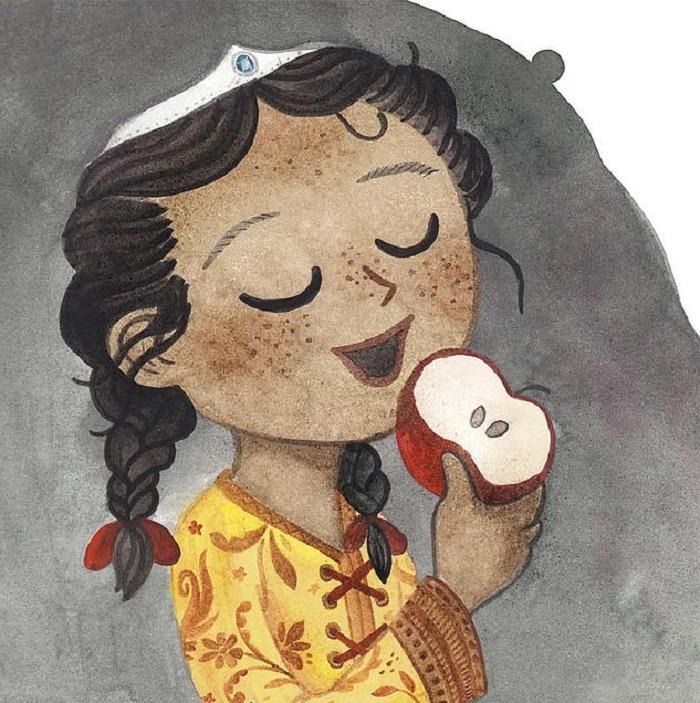 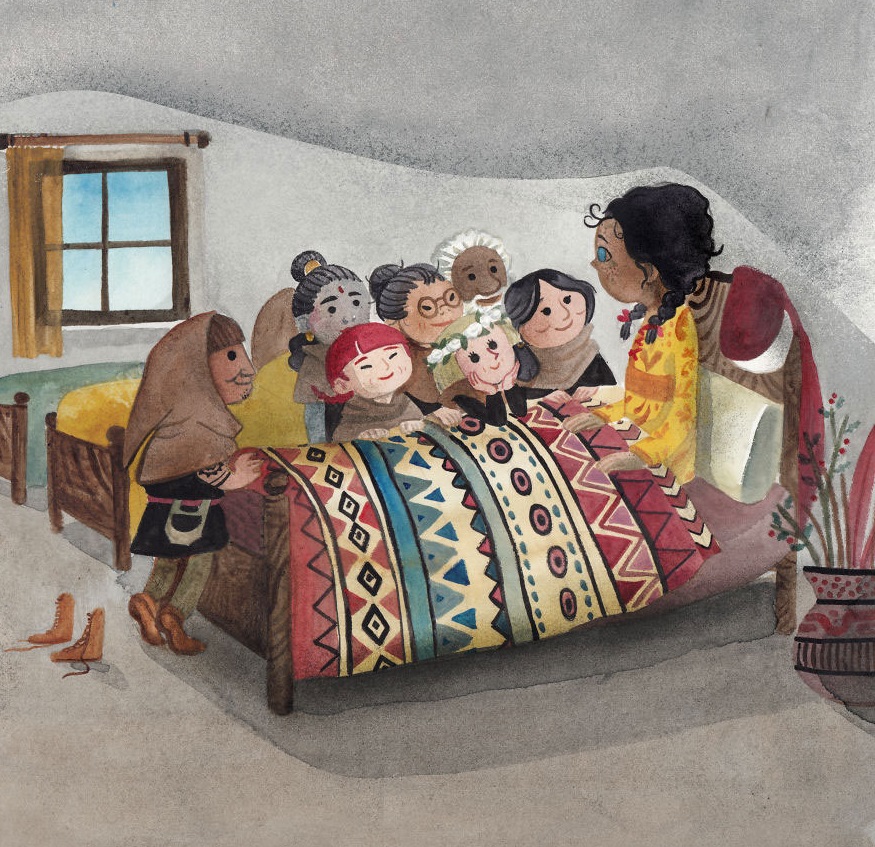 Ответ: Белоснежка
Вопрос 8
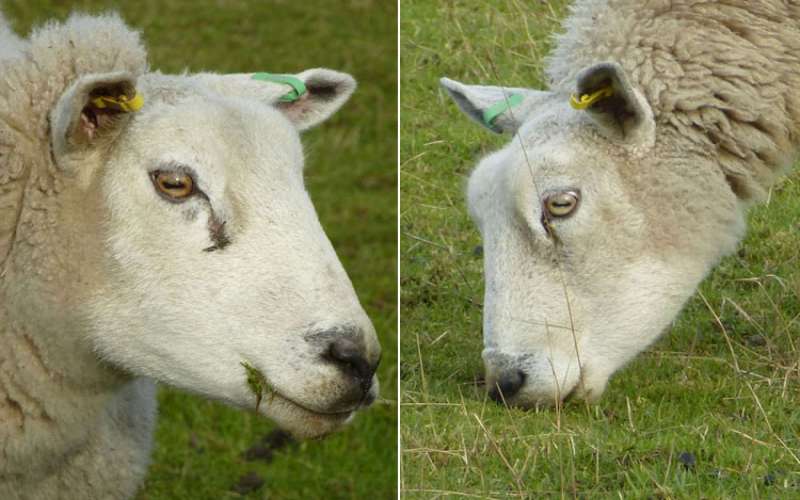 8
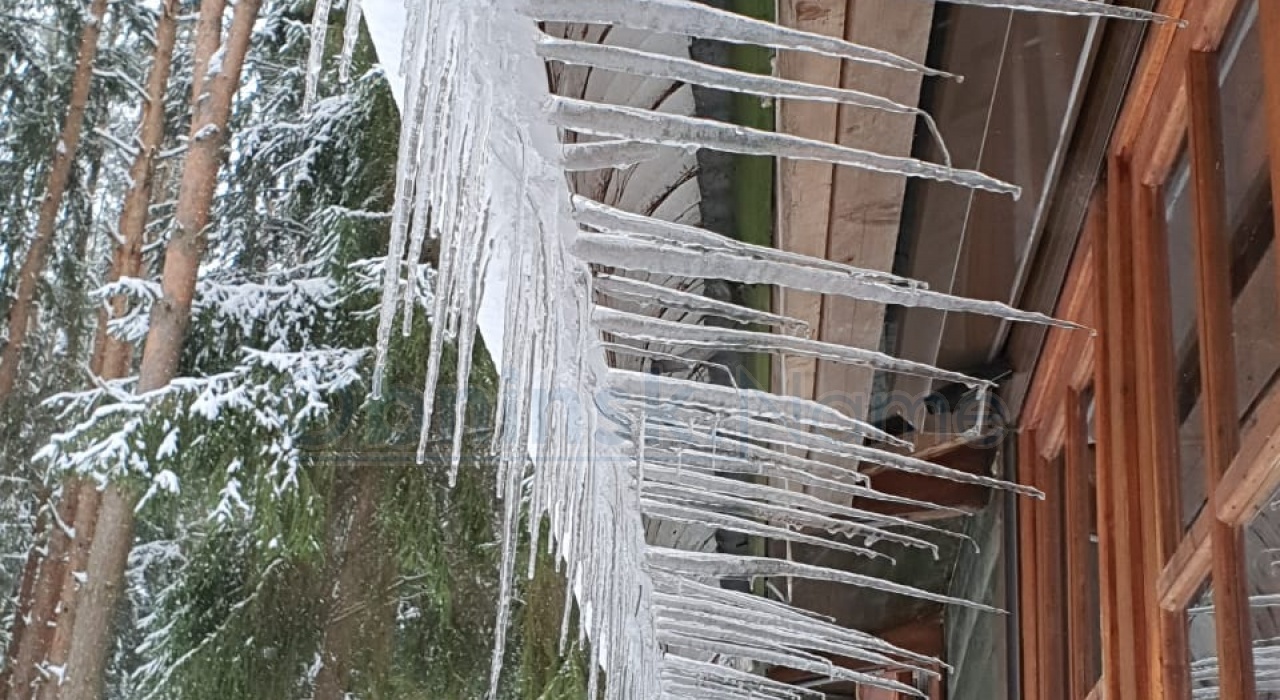 Ответ: 
горизонтальные
Вопрос 9
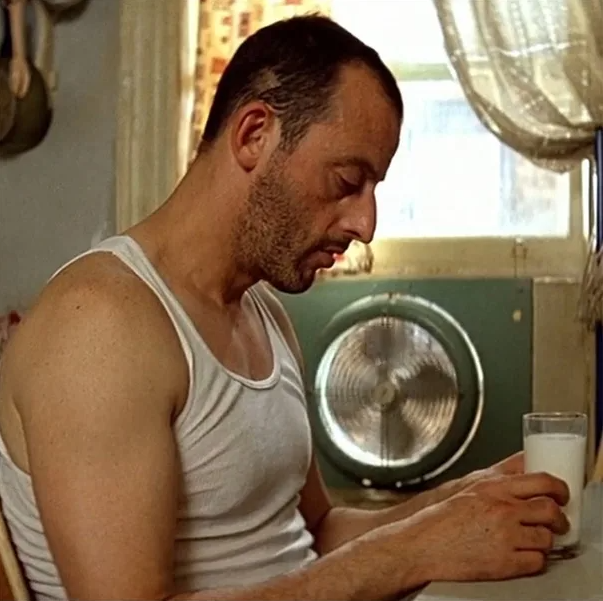 9
Ответ: 
молоко
Вопрос 10
10
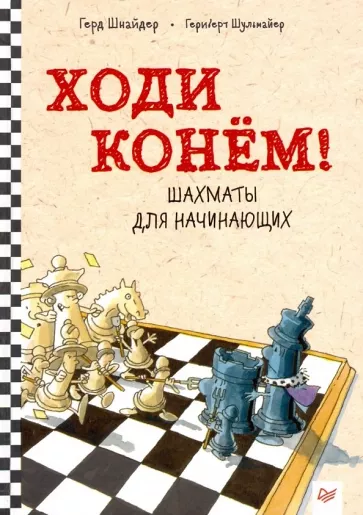 chess
Ответ: шахматы
Вопрос 11
11
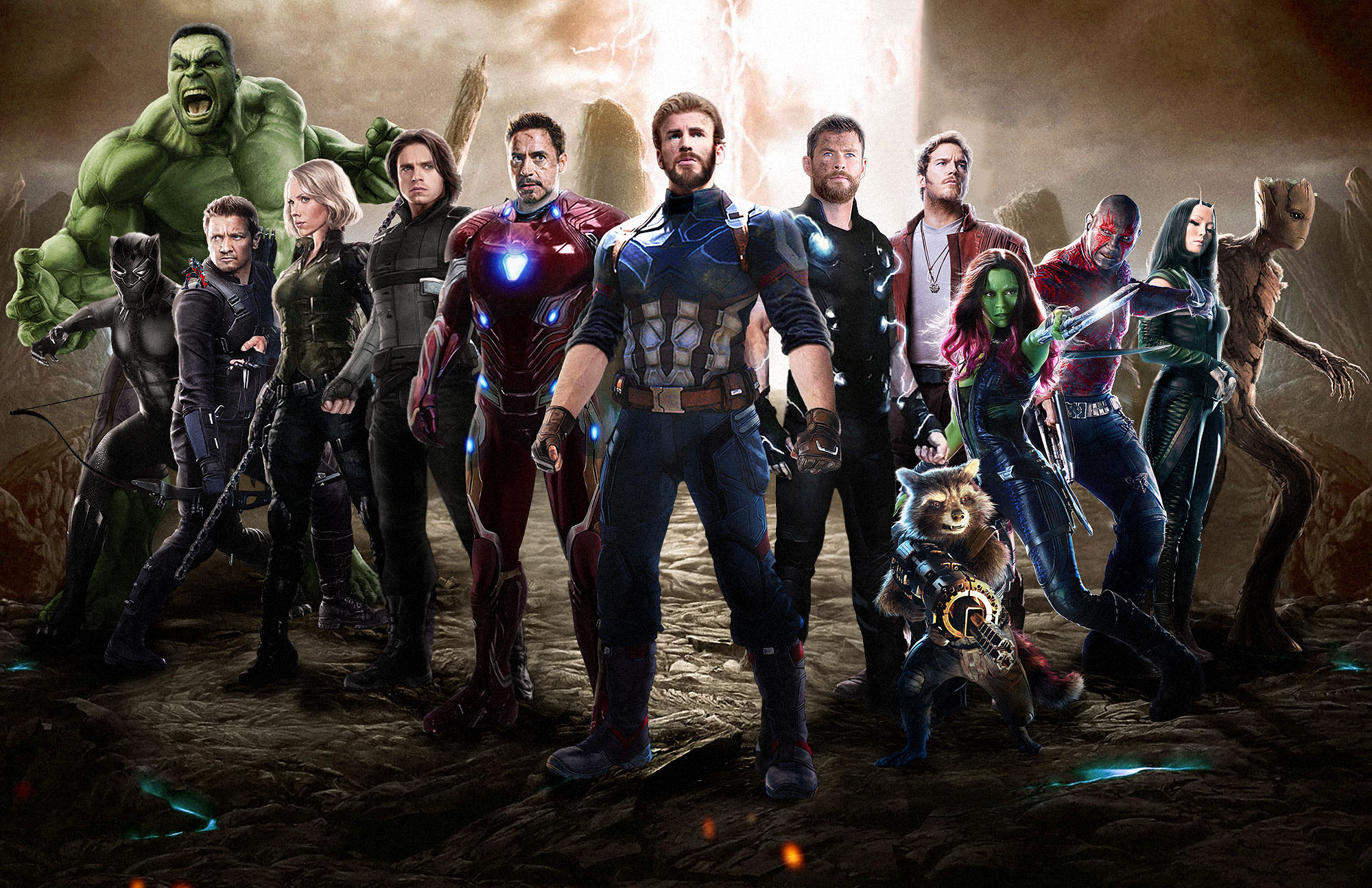 Ответ: 
Мстители
Вопрос 12
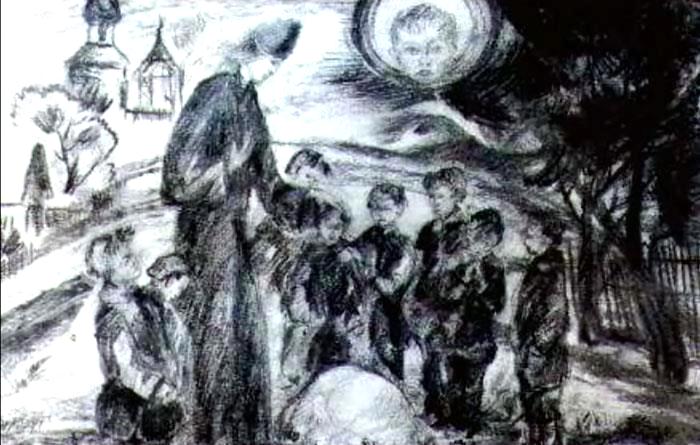 12
Ответ: 
апостолы
ПЕРЕРЫВ
Блок 2
Редактор: Леонид Климович (Гомель)

Редактор и автор вопросов Леонид Климович благодарит родных и любимых тестеров из Беларуси, России и Украины. 
Особая благодарность – Якову Зайдельману.
Вопрос 13
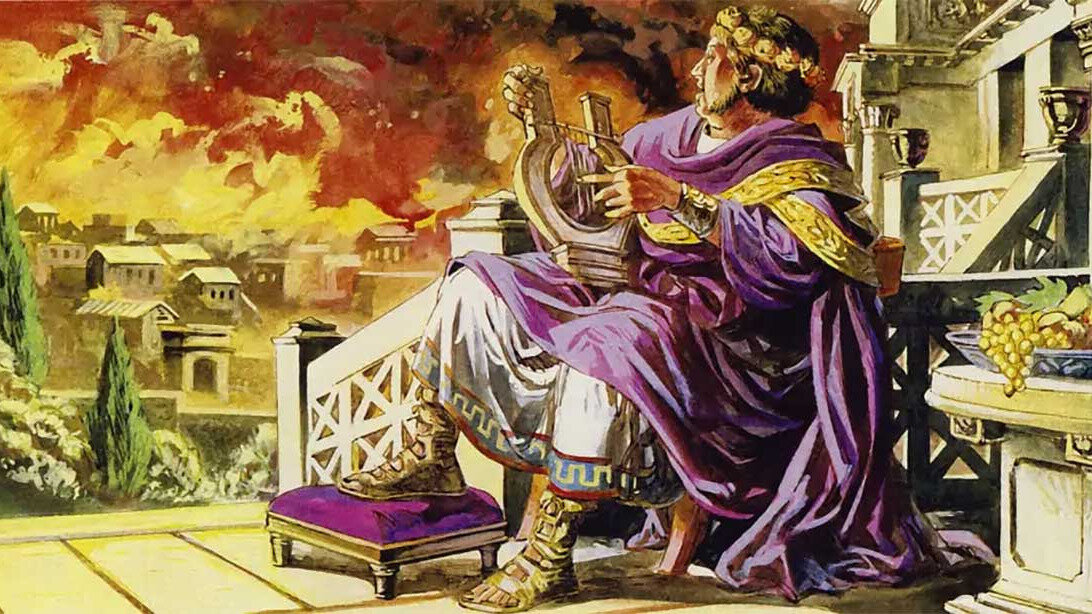 13
Ответ: Нерон
Вопрос 14
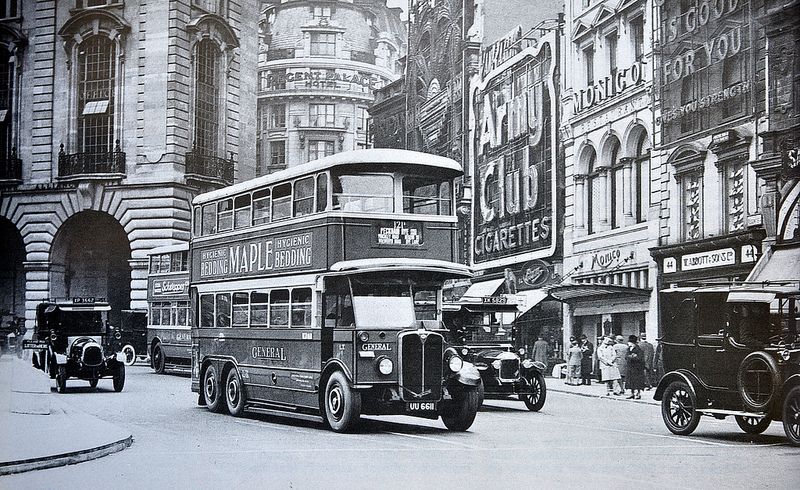 14
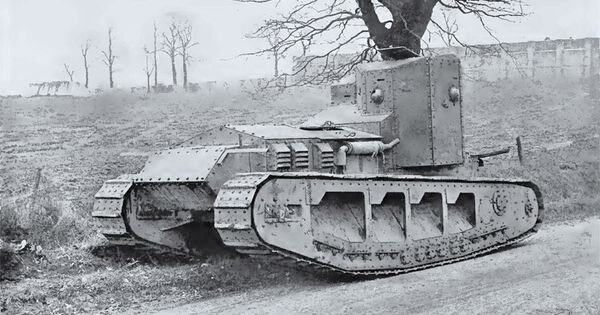 Ответ: 
автобус
Вопрос 15
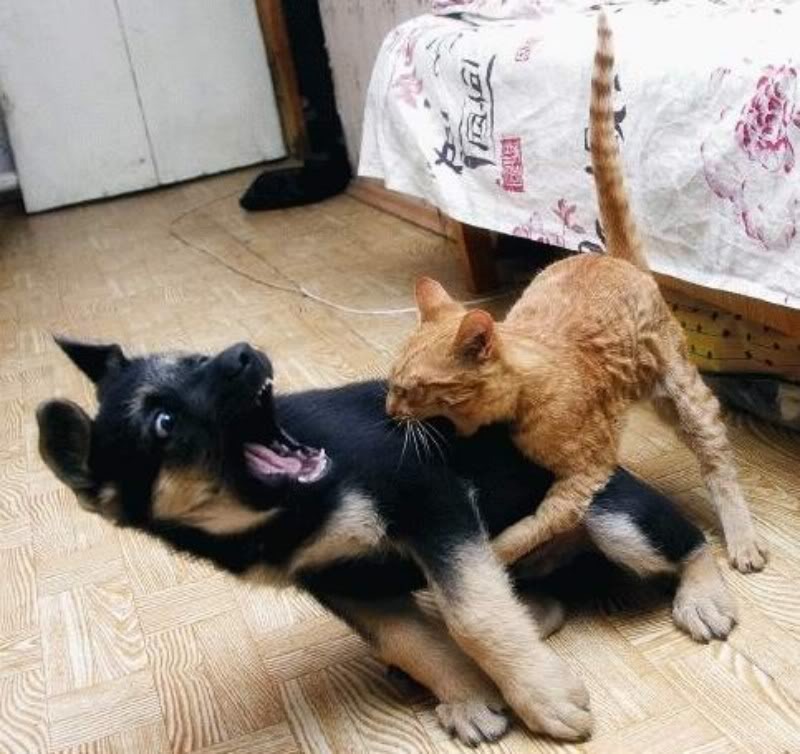 15
Ответ: собаки
Вопрос 16
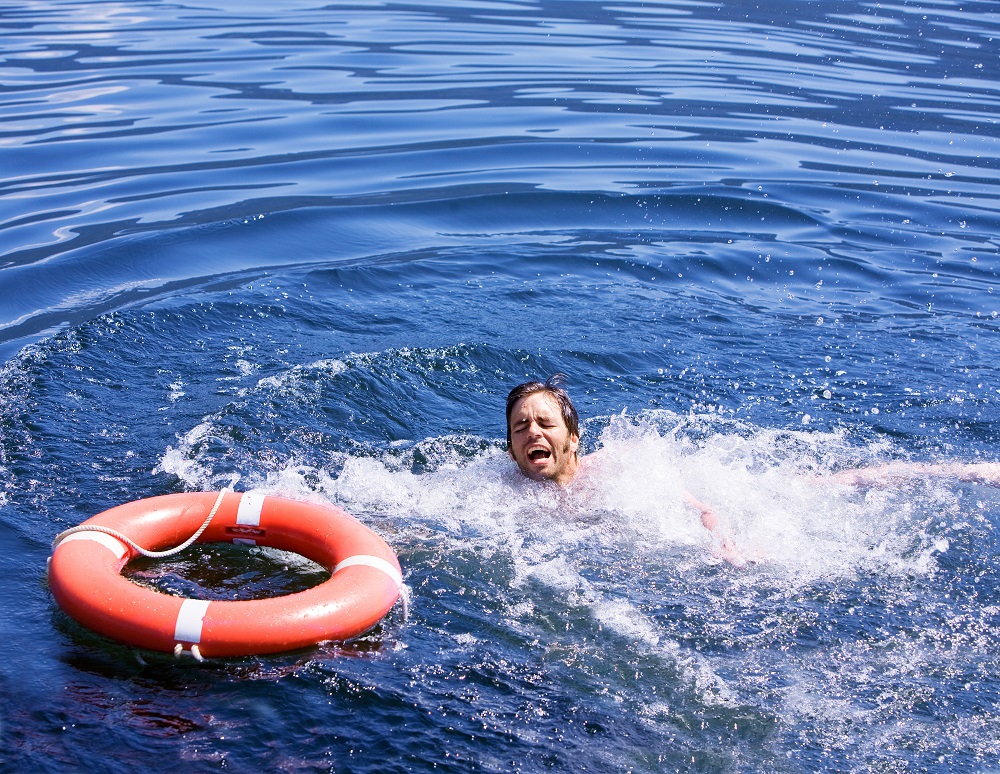 16
Toyota bB
Ответ: Человек за бортом
Вопрос 17
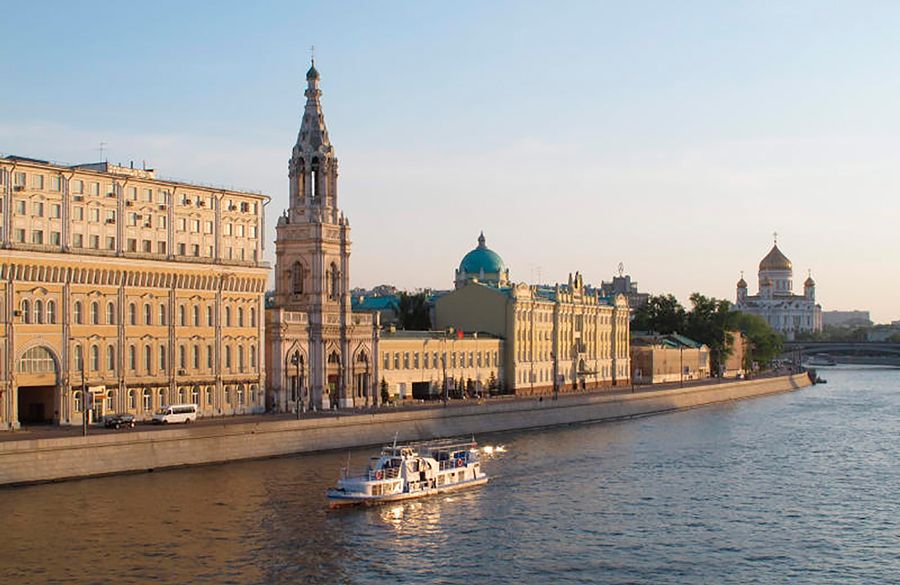 17
Ответ: 
Новгород
Вопрос 18
18
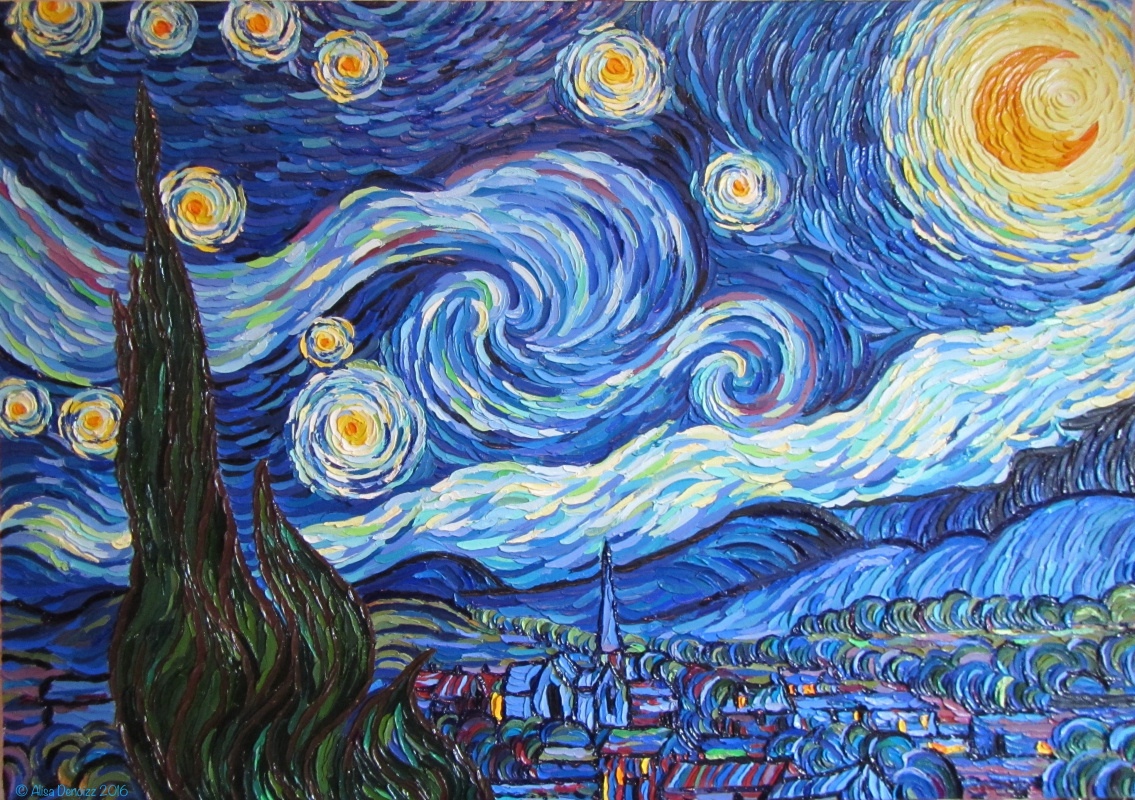 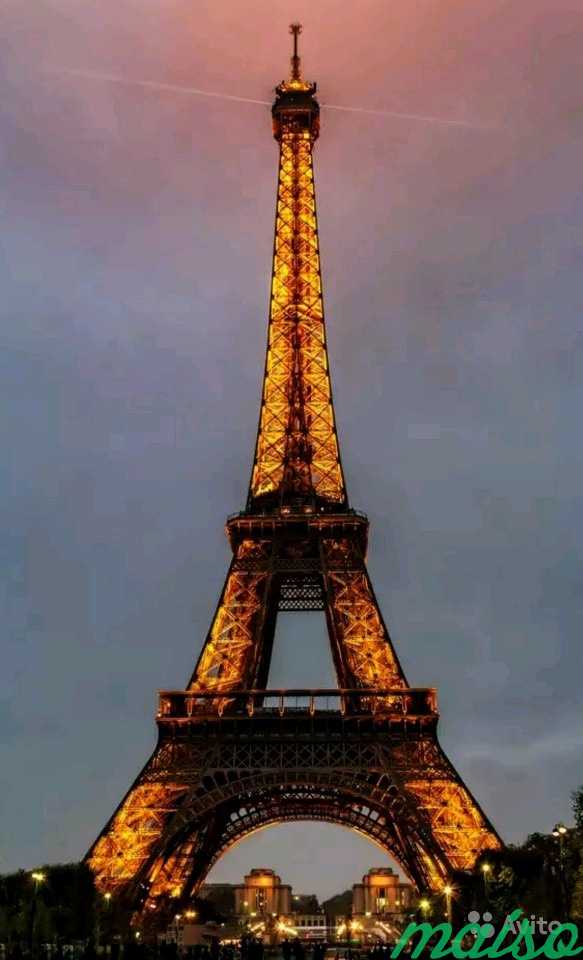 Ответ: Эйфелева башня
Вопрос 19
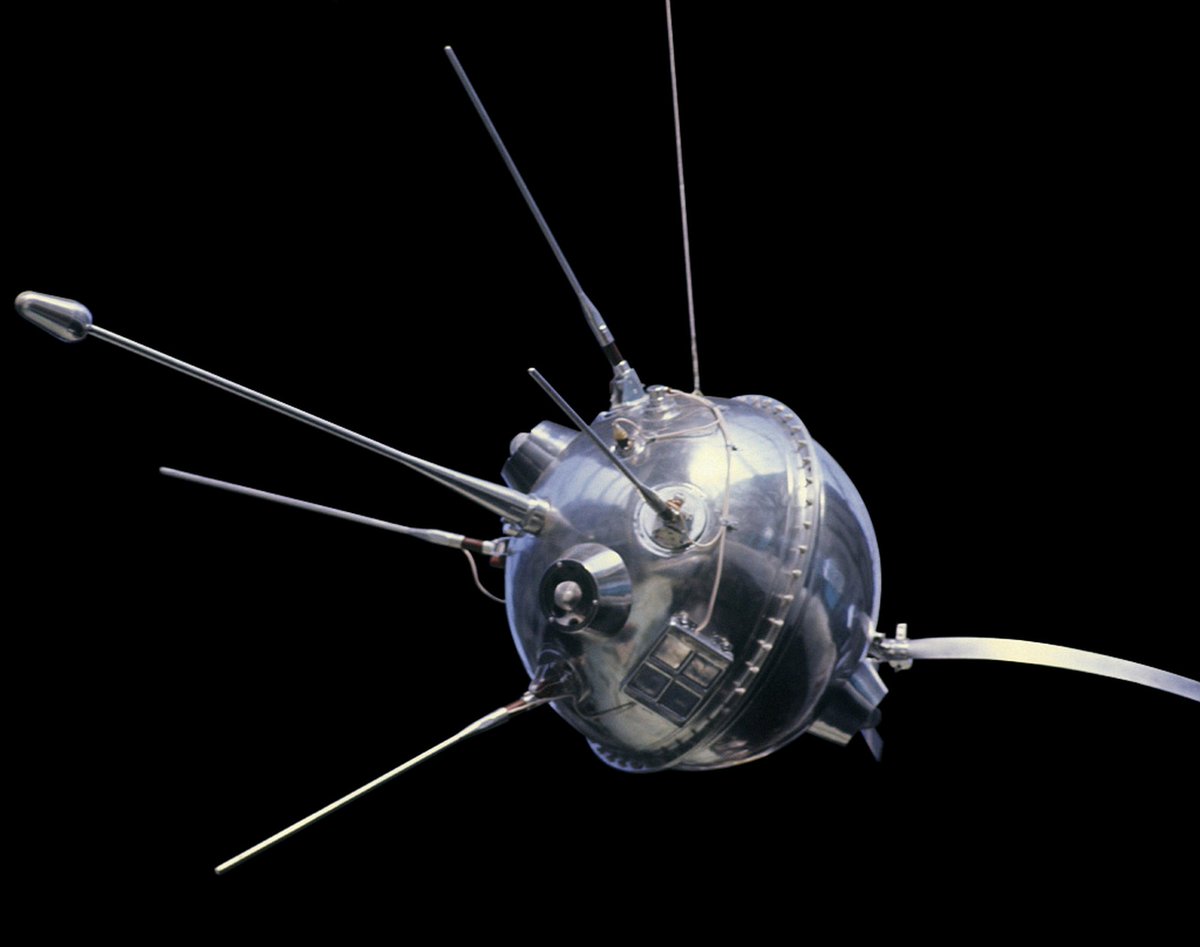 19
Луна 1
Ответ: 
скорость
света
Вопрос 20
20
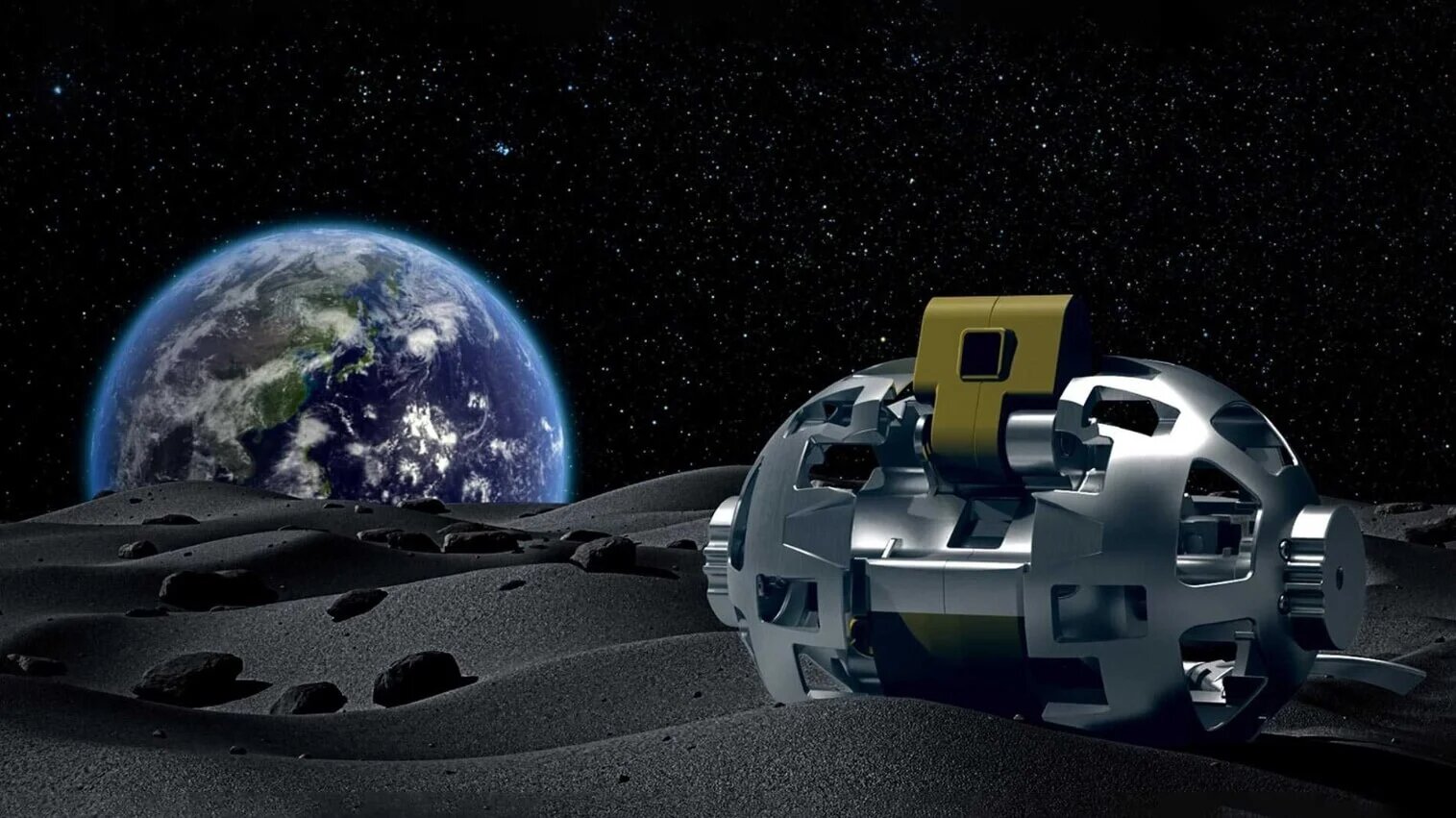 Ответ: игрушки
Вопрос 21
21
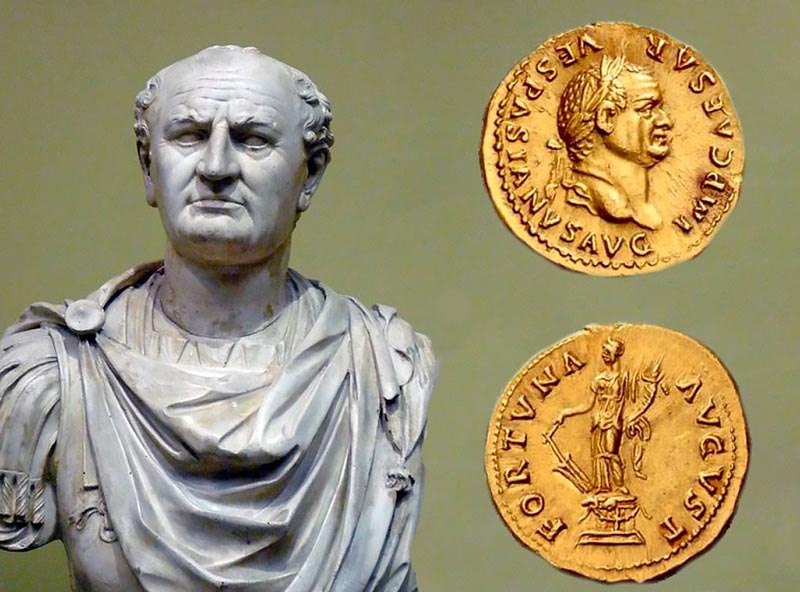 Ответ: 
Деньги 
не пахнут
Вопрос 22
22
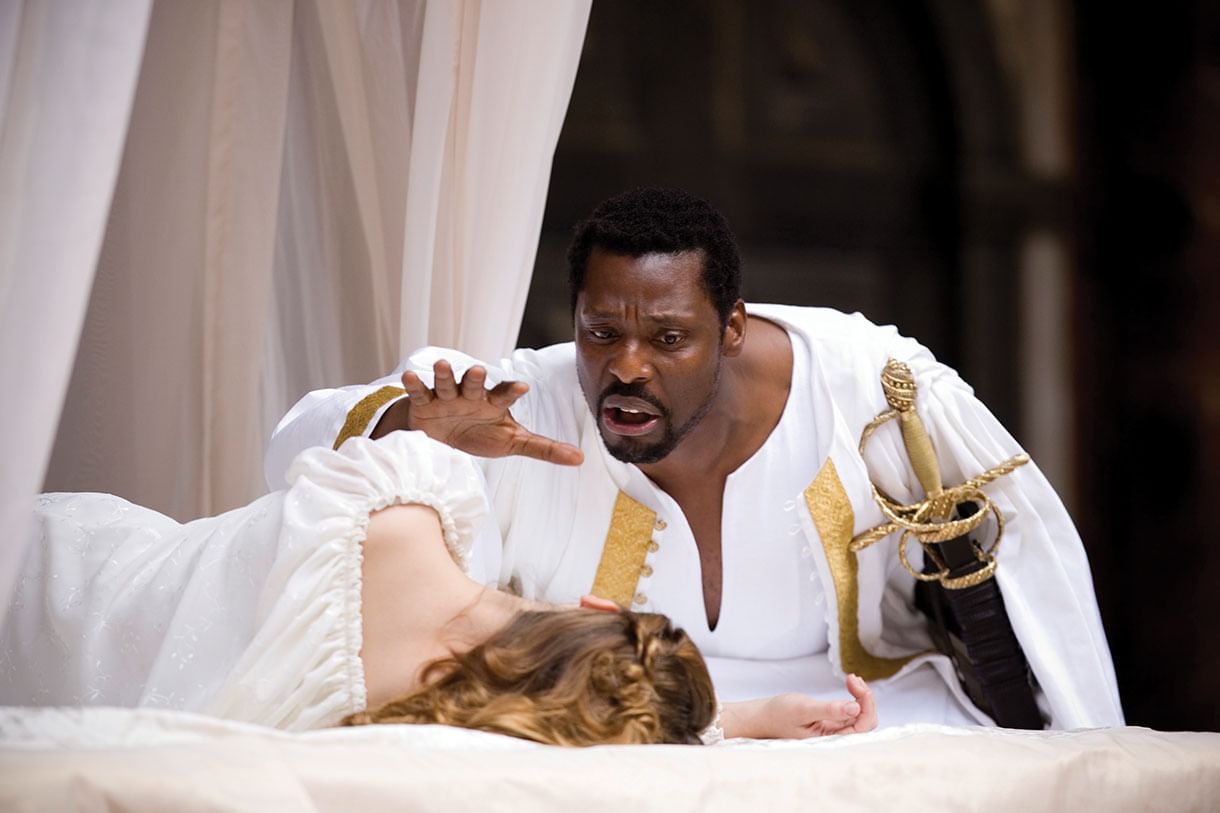 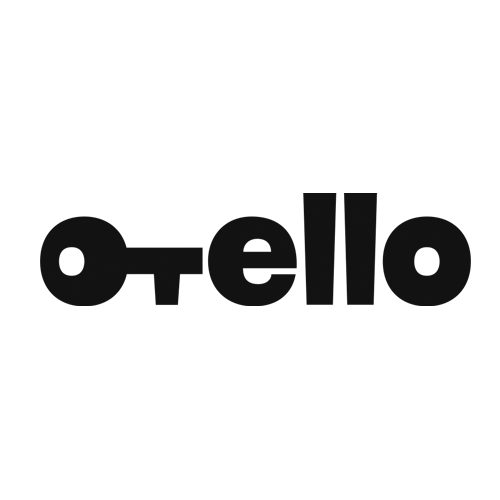 Ответ: Отелло
Вопрос 23
23
Ответ: самовар
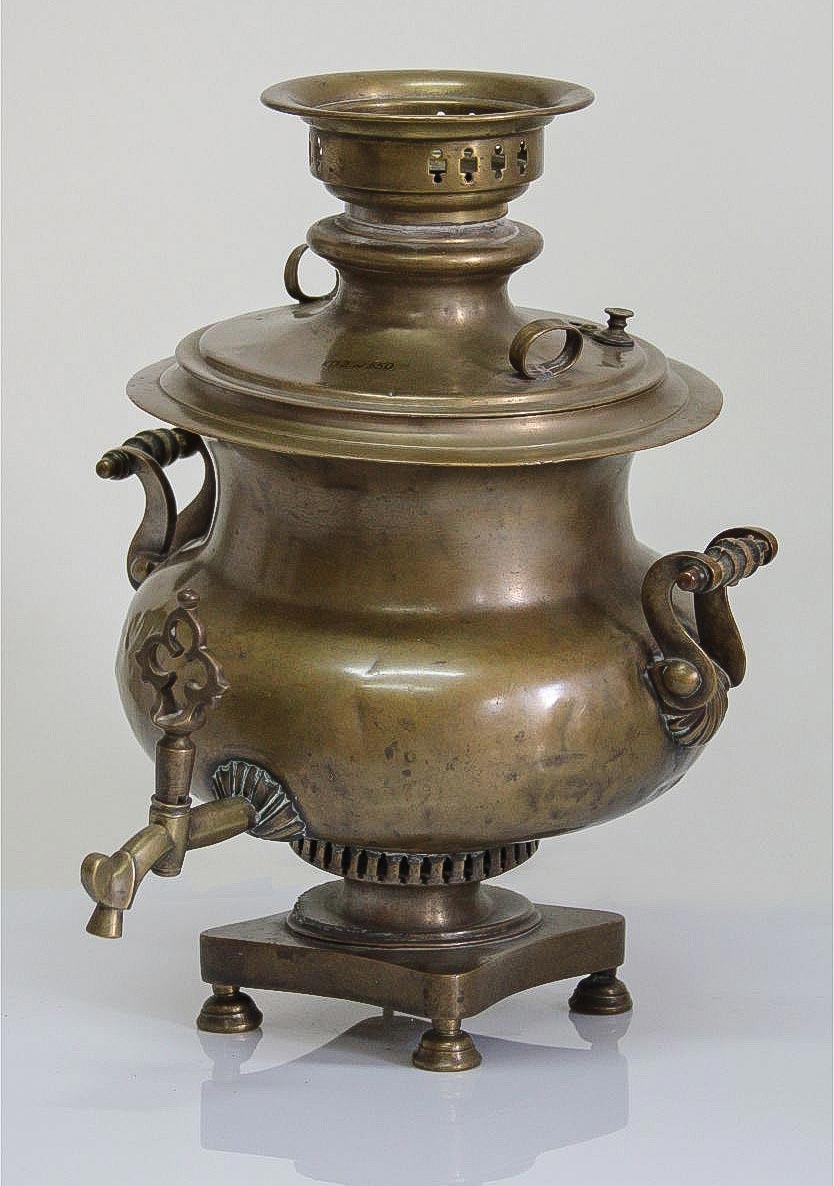 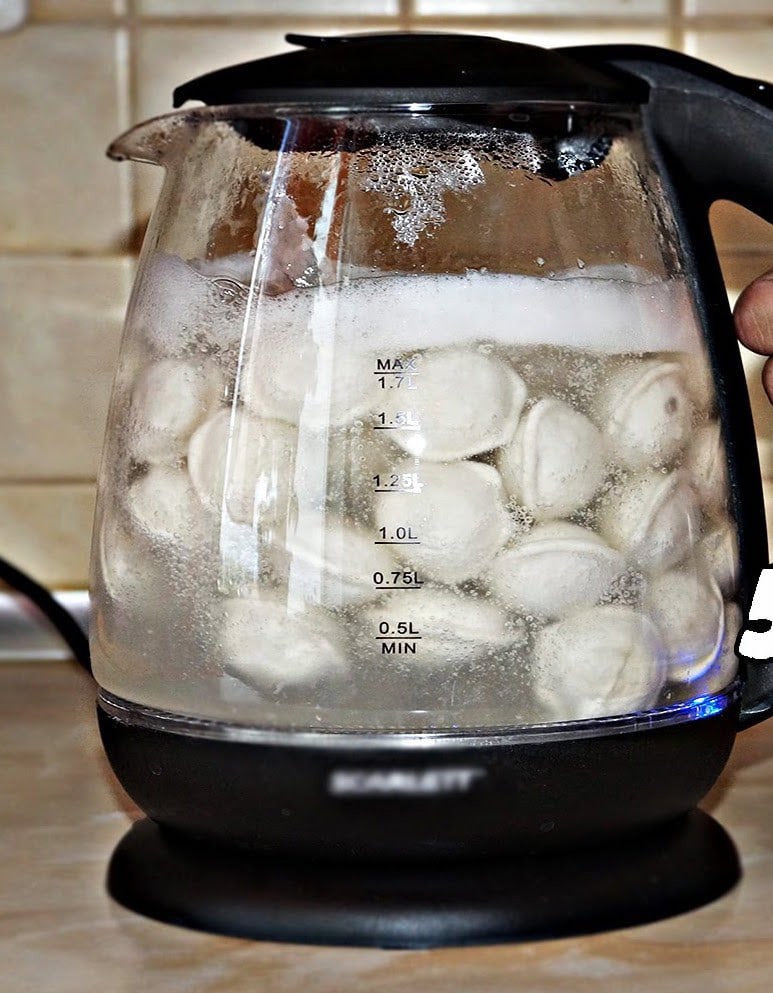 Вопрос 24
24
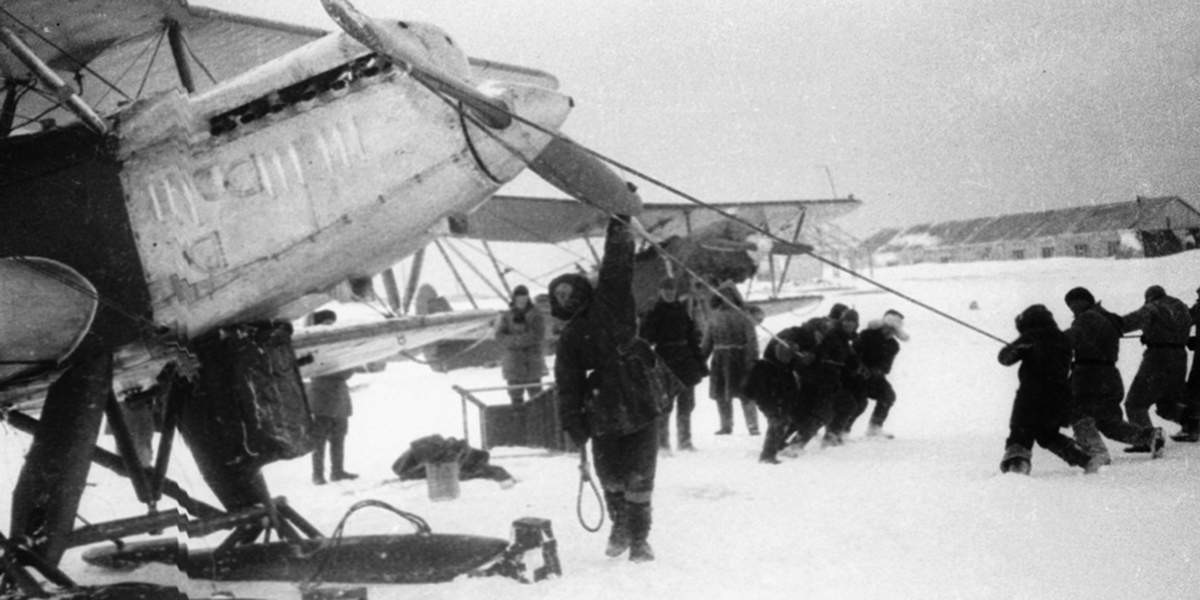 Ответ: капитан
Игра окончена
Спасибо за игру!